Berühmte Plätze
Landeskunde
1.Sucht die Städte auf der Landkarte
Frankfurt am Main

Graz

Zürich
Die Lösung
LAND         STADT       PLATZ
Römerberg
Deutschland
Frankfurt am Main
Graz
Der Mehlplatz
Österreich
Die Schweiz
Zürich
Der Bürkliplatz
Der Platz-die Bedeutung
Freie Stelle innerhalb einer Stadt, meist an der Kreuzung mehrerer Straßen
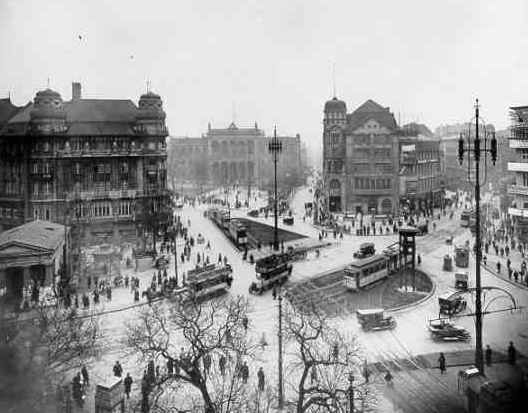 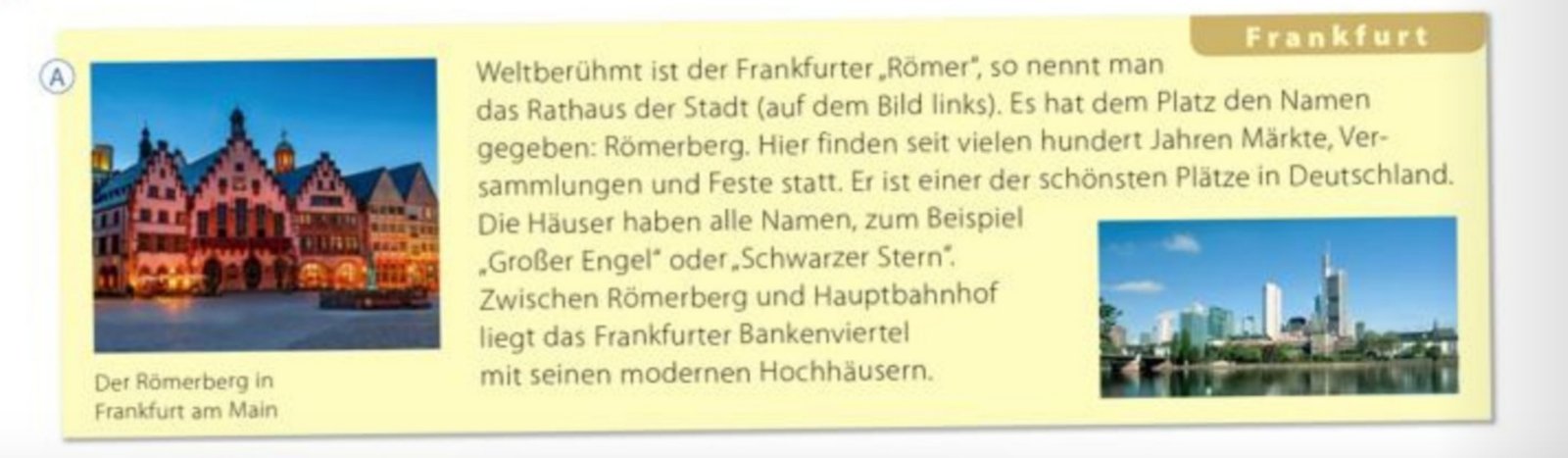 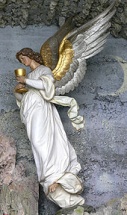 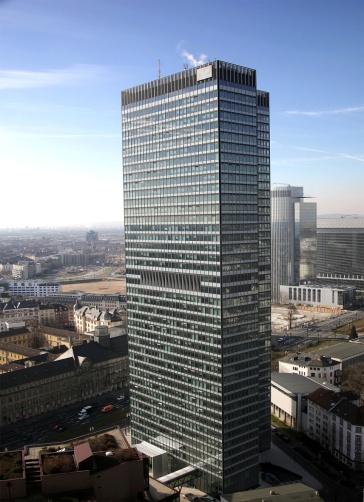 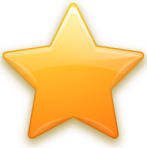 Der Stern
Der Engel
weltberühmt  - in der ganzen Welt  berühmt
stattfinden - sich ereignen
die Versammlung - mehrere zu einem bestimmten Zweck zusammengekommene  Personen
das Fest  - der Feiertag (Ostern ,Weihnachten ,Geburtstag) 
das Viertel - der Stadtteil
Das Hochhaus
Das Weltkulturerbe  - die überlieferte Kultur eines Volkes
Mitten in- in der Mitte, hinein
Der Spitzname - Nickname
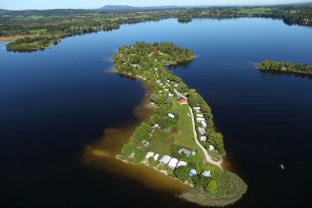 Die Insel
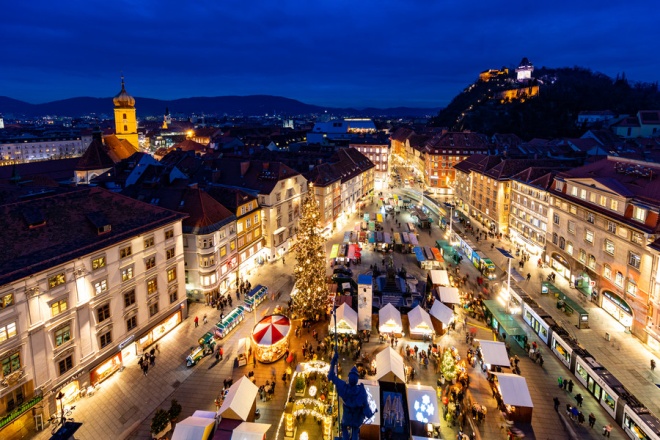 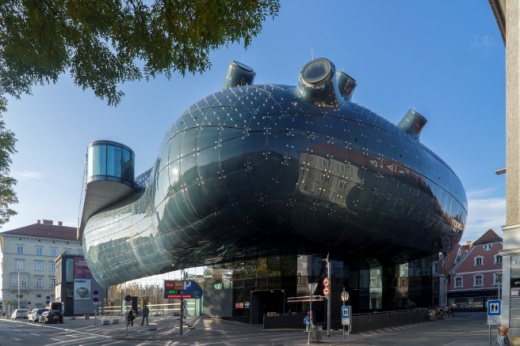 Der Weihnachtsmarkt
Das Kunsthaus
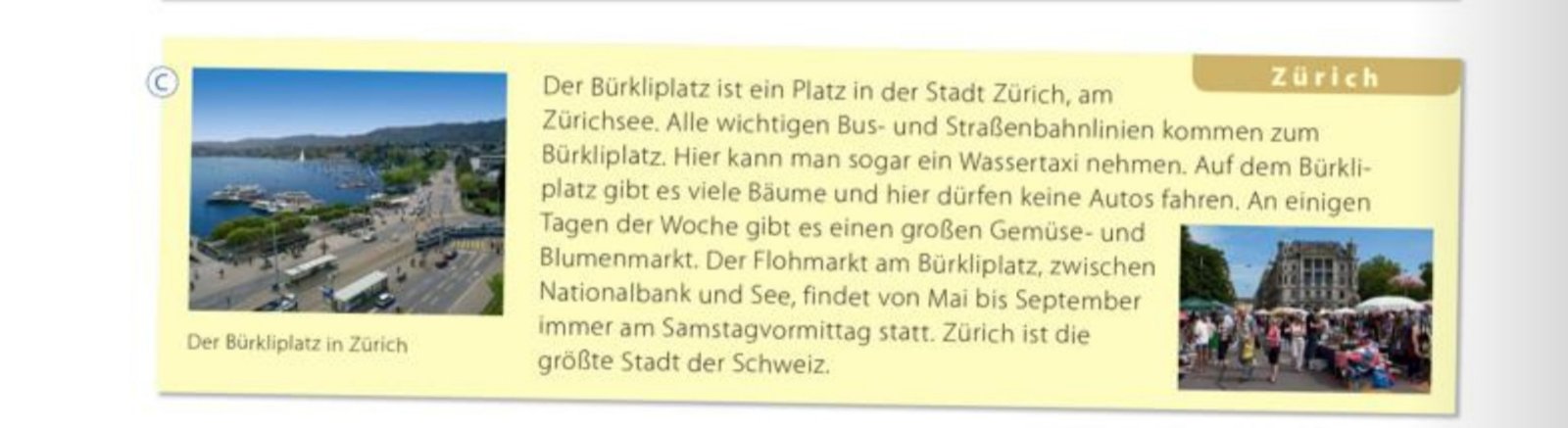 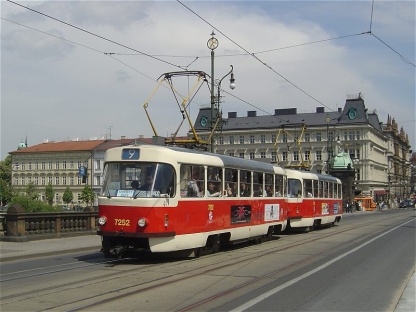 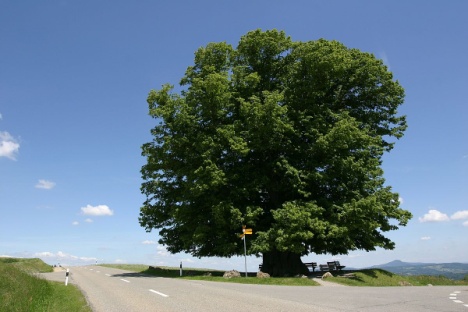 Der Baum/die Bäume
Die Straßenbahn
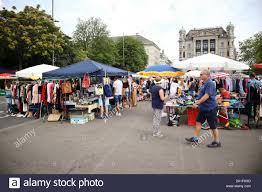 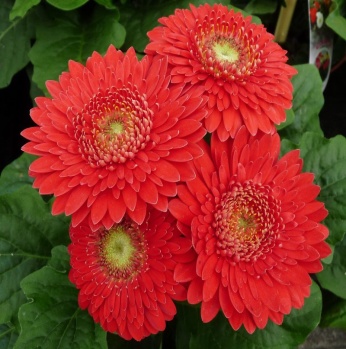 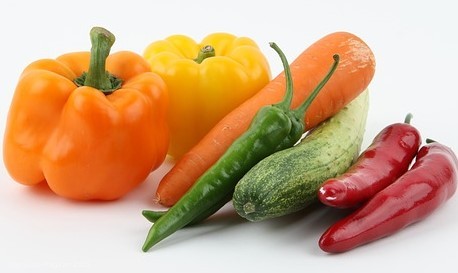 Das Gemüse
Die Blumen
Der Flohmarkt
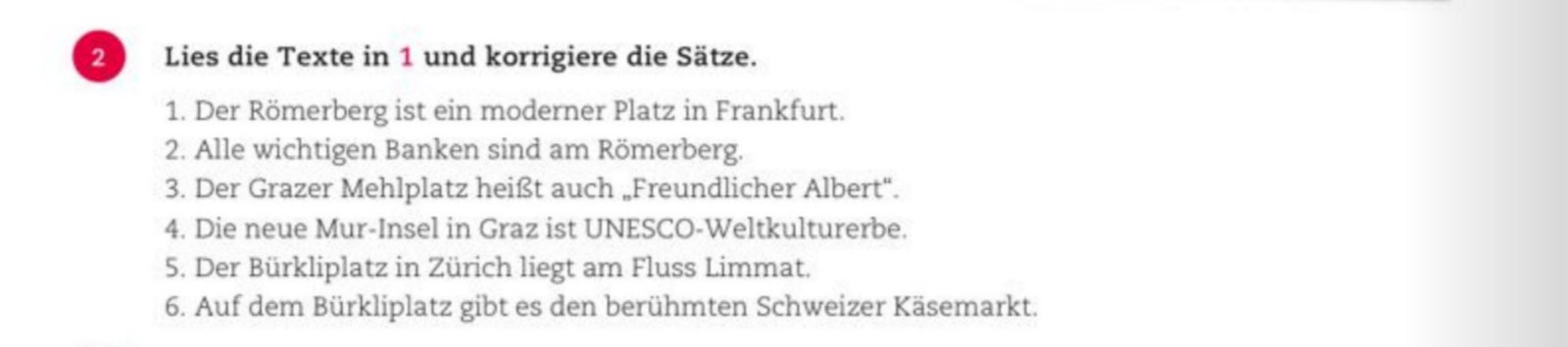 Lösungen

1.Der Römerberg ist der Platz vor dem Rathaus in Frankfurt.
2.Märkte,Versammlungen und Feste finden am Römerberg statt.
3.Das Kunsthaus Graz heißt auch „Freundlicher Alien“.
4.Die Altstadt von Graz ist UNESCO-Kulturerbe.
5.Der Bürkliplatz in Zürich liegt am Zürichsee.
6.Auf dem Bürkliplatz gibt es an einigen Tagen der Woche 
einen großen Gemüse- und Blumenmarkt.
Römerberg
Der Mehlplatz
Der Bürkliplatz
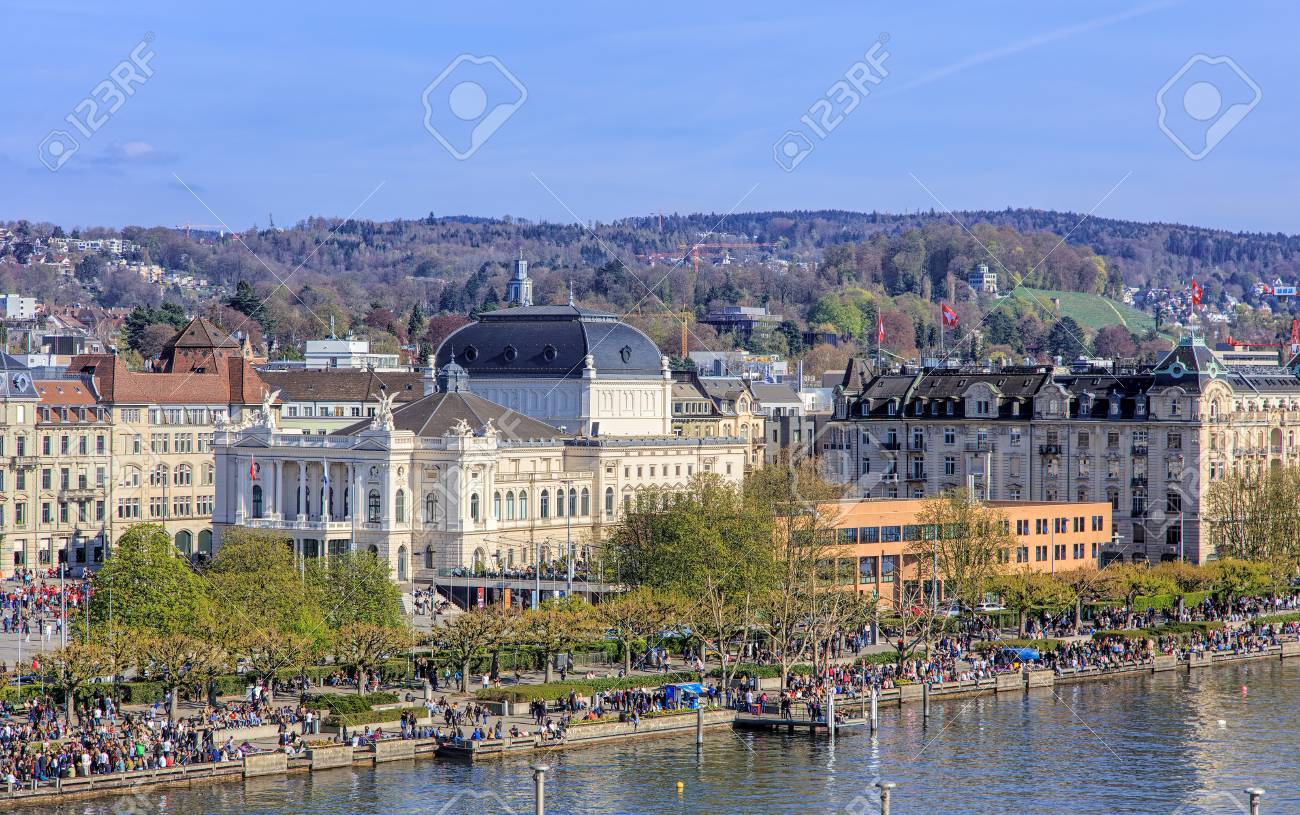 Hausaufgaben
Lehrbuch Seite 20.
Aufgabe 3.
 Sucht im Internet Informationen zu Frankfurt, Graz oder  Zürich. Was möchtet ihr dort noch sehen ?
Danke für eure Aufmerksamkeit !Auf Wiedersehen